Формирование коммуникативных УУД через внеурочную деятельность
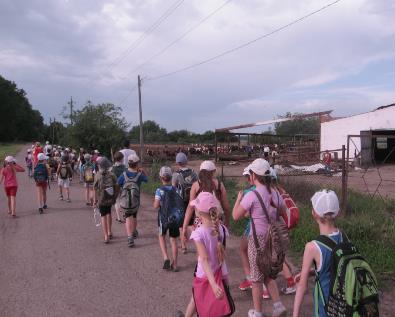 Умеет ли наш ребенок строить взаимоотношения, организовывать сотрудничество, воспринимать и передавать информацию?
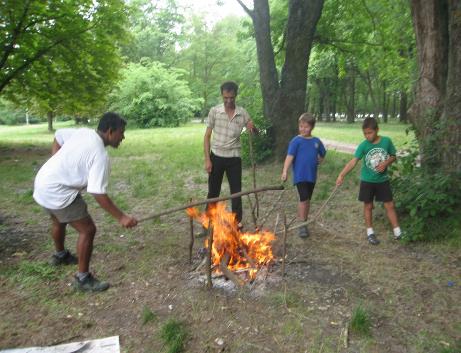 «Коммуникативные действия 
обеспечивают социальную компетентность и учет позиции других людей, партнеров по общению или деятельности; умение слушать и вступать в диалог; участвовать в коллективном обсуждении проблем; интегрироваться в группы сверстников и строить продуктивное взаимодействие и сотрудничество со сверстниками и взрослыми».
“Раз мы взялись за новое дело,мы должны  ИНАЧЕ  ДУМАТЬ И ДЕЙСТВОВАТЬ”                 Авраам Линкольн,                                                                                   16 президент США
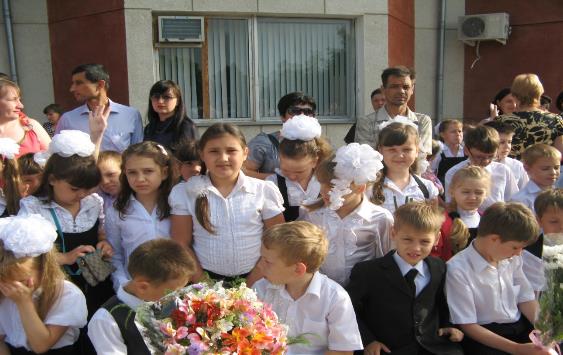 Направления внеурочной деятельности
Экологическое
Спортивно-
оздоровительная
Художественно – 
эстетическое
Образовательное
Уроки
 Здоровья
Юный турист
Волшебные 
краски
Музыкальная 
шкатулка
Занимательная
 математика
Грамотейка
Спортивные 
игры
«Скажи мне – и я забуду.   
   Покажи мне – и я запомню.                                       Вовлеки меня – и я научусь».

Древняя китайская пословица
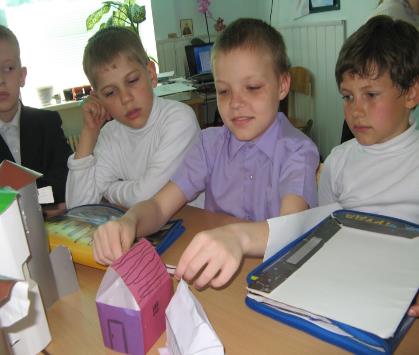 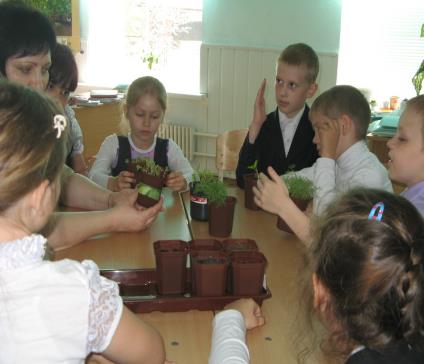 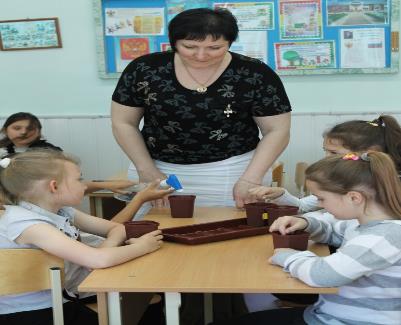 Общение и взаимодействие
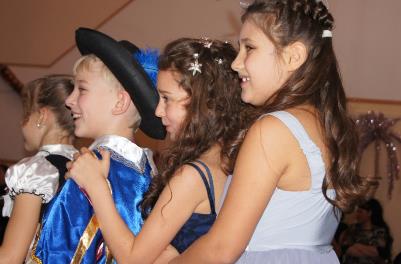 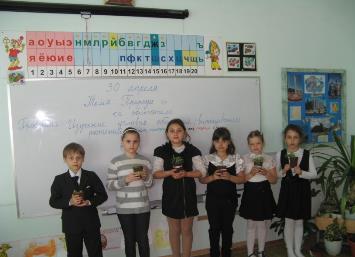 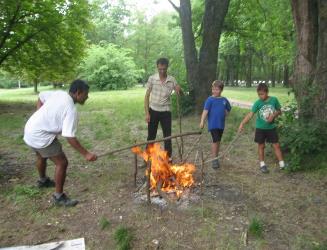 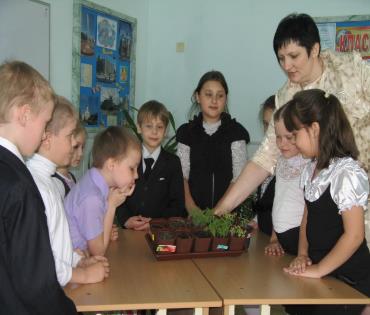 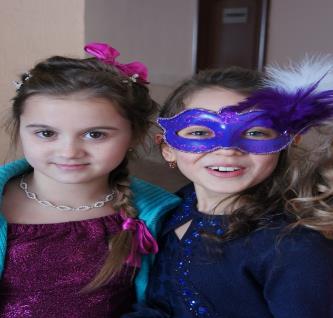 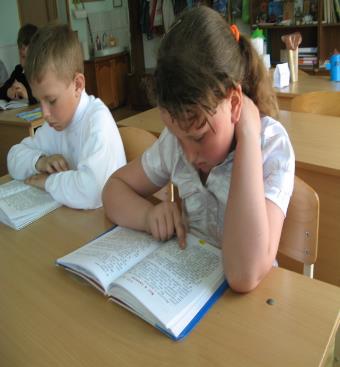 Работа в  группе, в парах
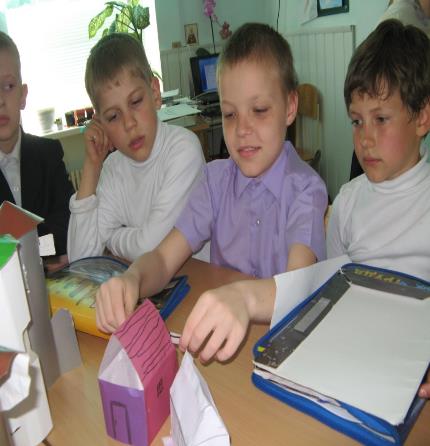 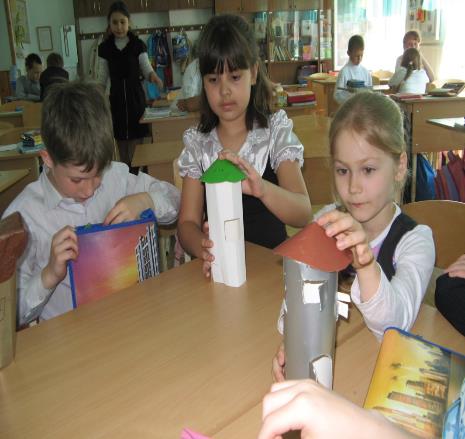 расширение пространства  живого и неформального общения между детьми и взрослыми
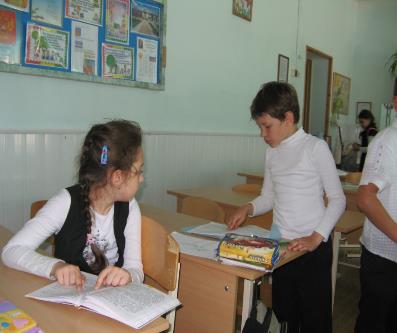 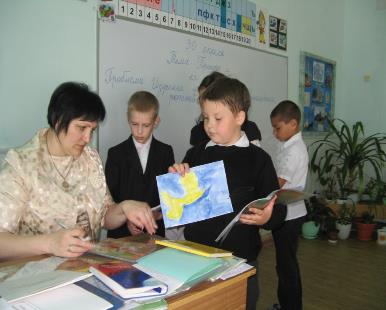 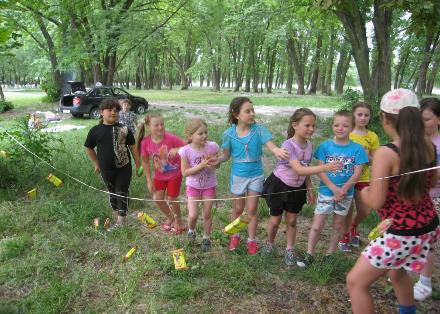 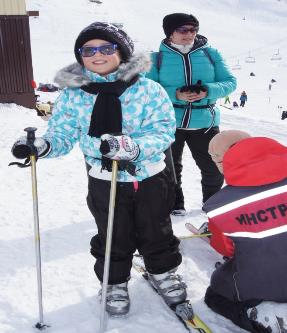 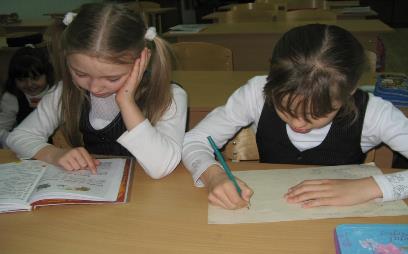 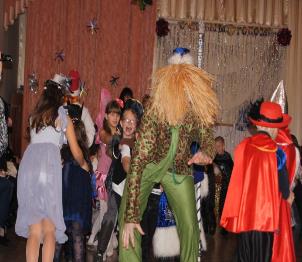 добровольность выбора ребенком сферы деятельности, удовлетворение его личных потребностей, интересов
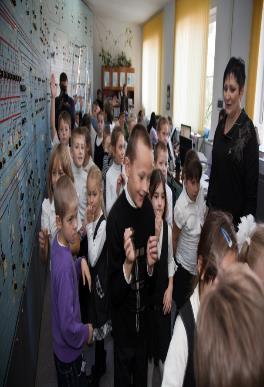 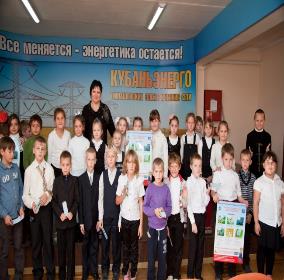 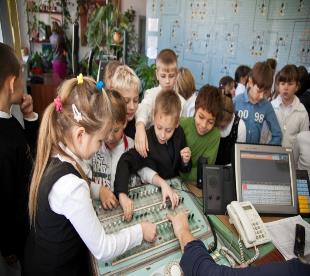 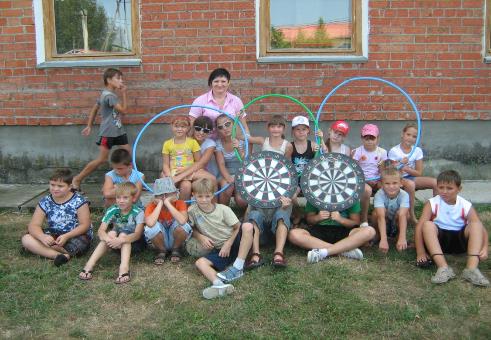 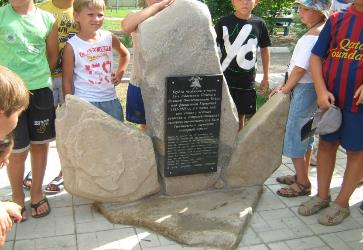 стремление устанавливать 
доверительные отношения, взаимопонимания
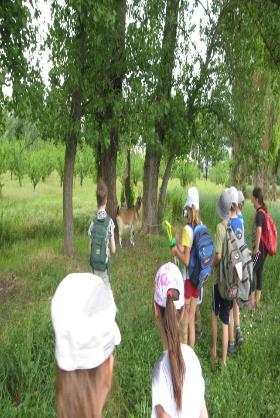 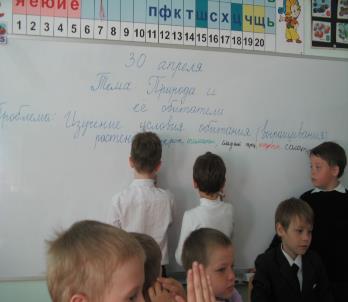 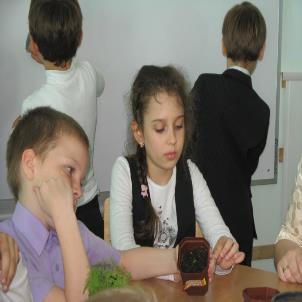 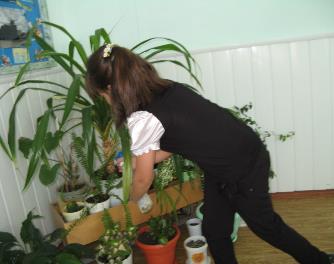 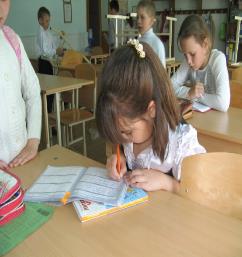 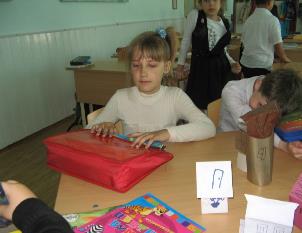 формирование первоначальных представлений о свойствах информации, способах работы с информацией с использованием компьютера
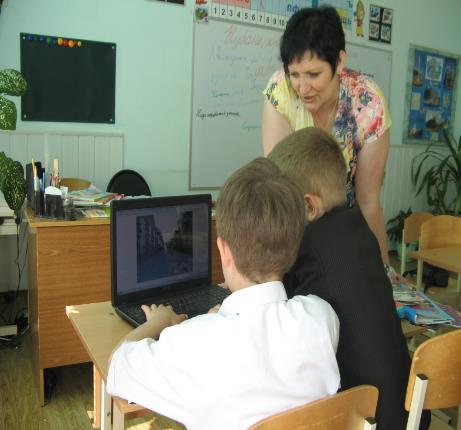 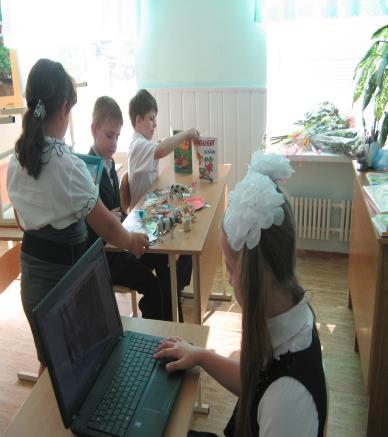 наполнение разнообразными играми, проектами
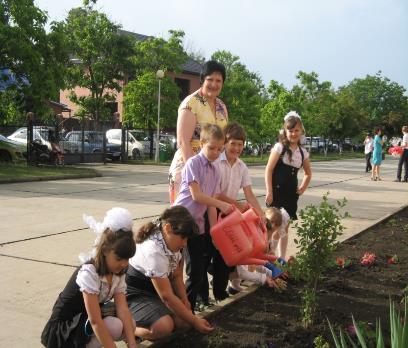 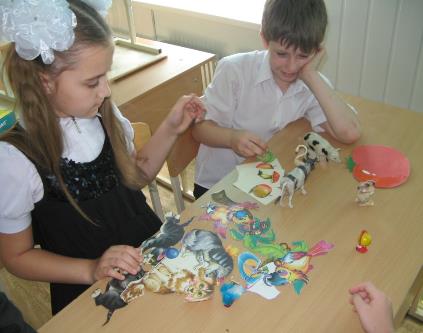 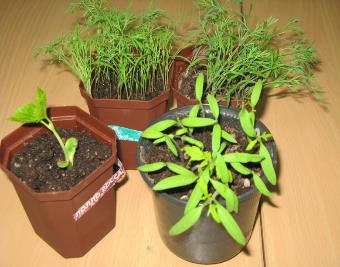 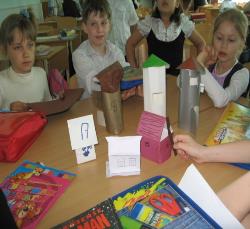 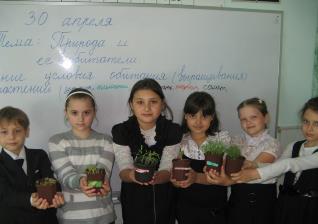 формирование коммуникативной культуры ребенка
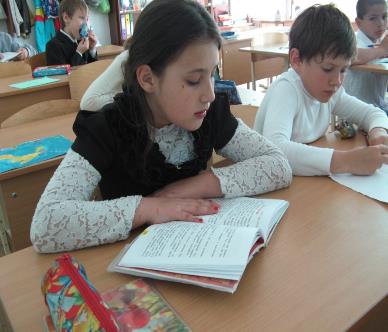 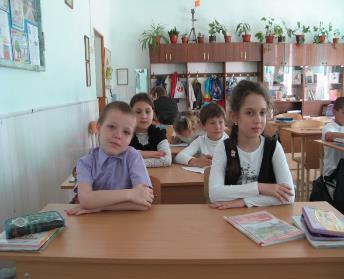 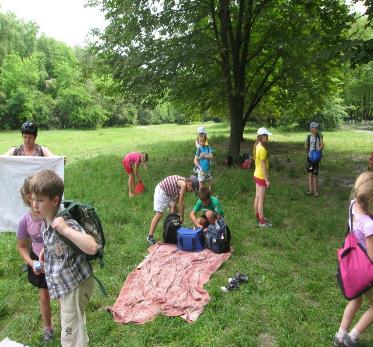 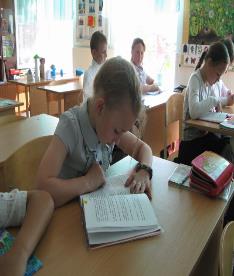 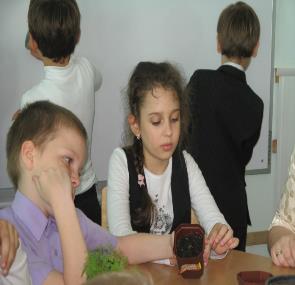 Социальные проекты
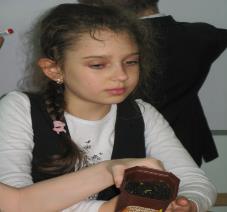 Публичный отчет для родителей и гостей школы
2012г.
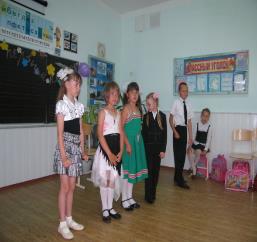 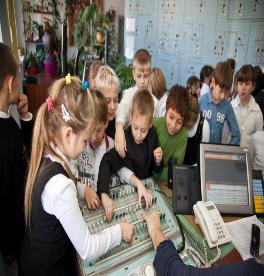 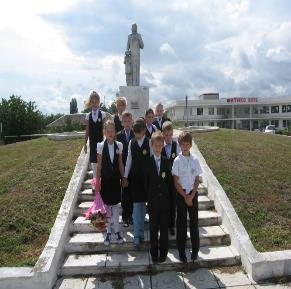 Экологическая сказка «Росток»
Патриотическая тропа « Память»
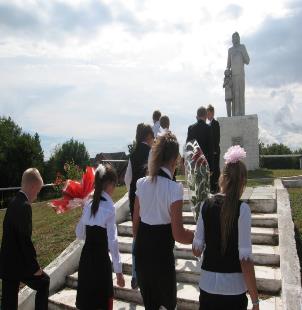 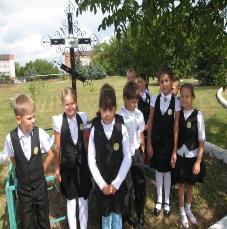 Художественные акции школьников в окружающем школу социуме
Всекубанский классный час для гостей школы.
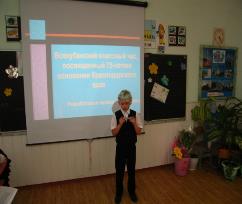 Викторина для учащихся школы
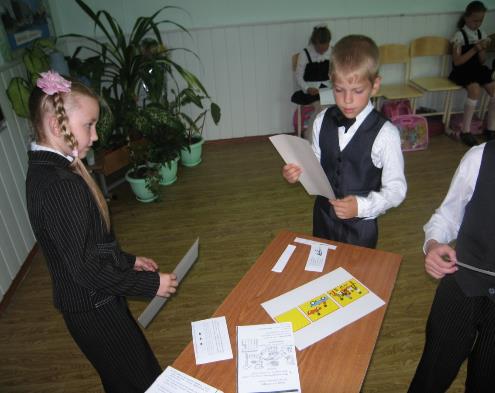 Спектакль «Новый теремок» для родителей.
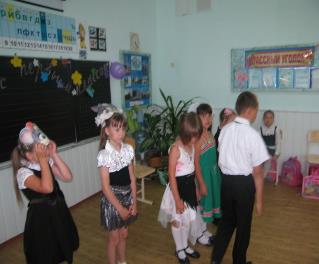 Участие во  внеклассных мероприятиях школы, края
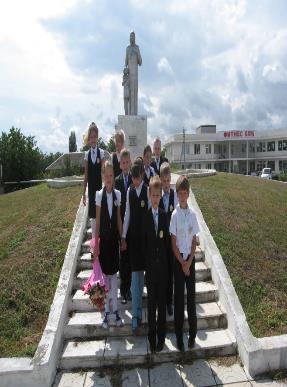 Смотр художественной самодеятельности
Школьные акции: 
Патриотическая тропа
« Память»

«Красивая клумба»
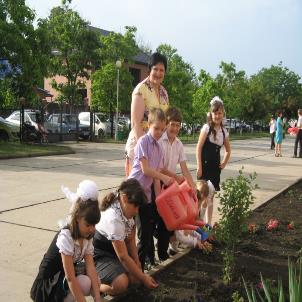 Конкурс: «Подари улыбку миру»
Участие в литературных конкурсах 
2012 -2013учебный год
«Русский медвежонок», 2012г.
1место по школе
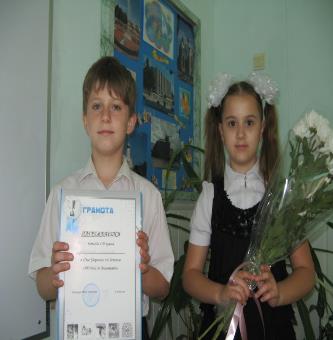 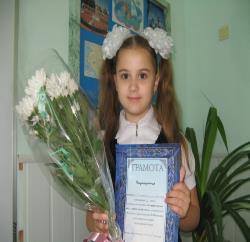 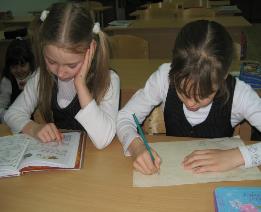 Дремлюга Анастасия 
I место,  2013г.
Бабченко Дмитрий 
II место , 2013 г.
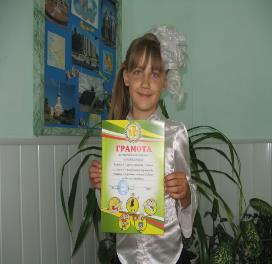 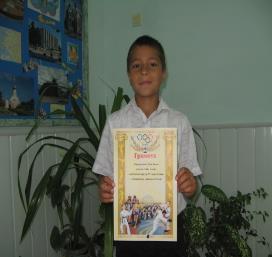 Серебряный призёр Всекубанской спартакиады
Дузь Дилан
Участие в творческих конкурсах, 2012г.
Проекты
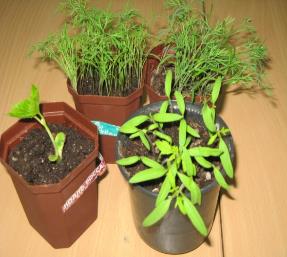 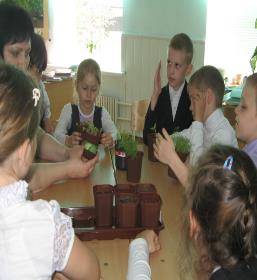 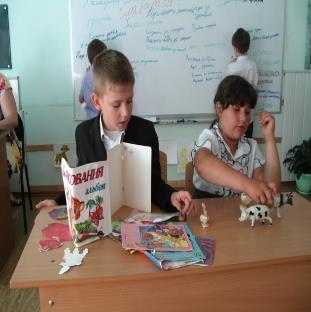 коллективный проект
 « Проращивание и посадка »
индивидуальные проекты в разных видах деятельности
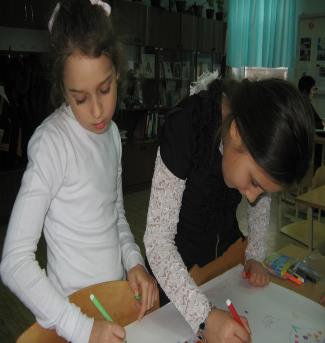 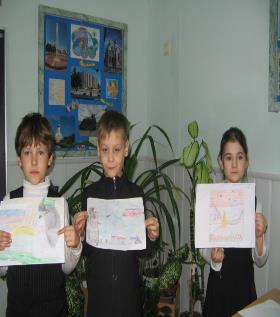 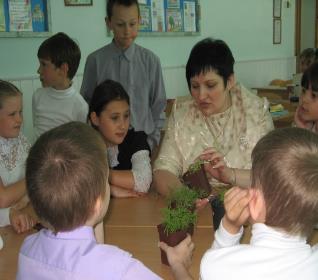 СПАСИБО 
ЗА ВНИМАНИЕ
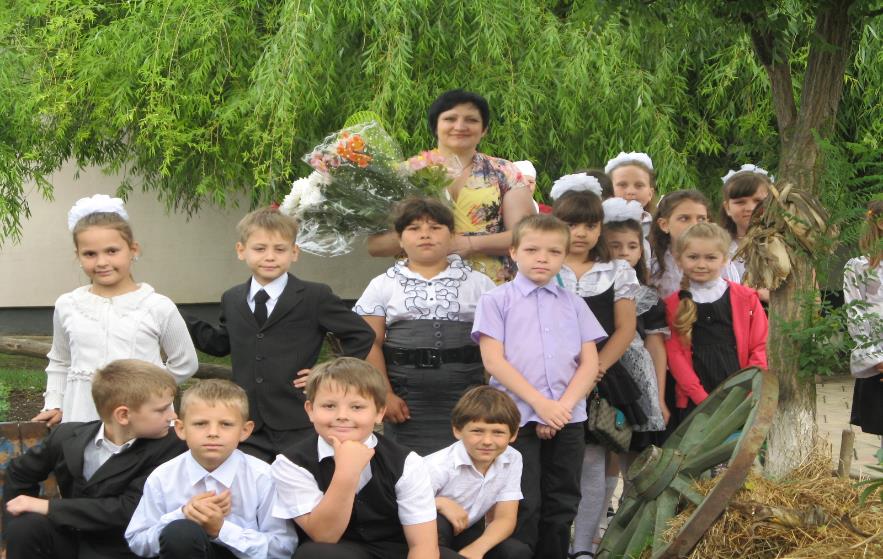